স্বাগতম
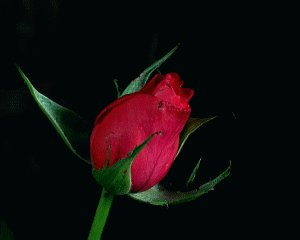 শিক্ষক পরিচিতি
যীশু রঞ্জন দাস
সহকারী শিক্ষক 
বামৈ সরকারি উচ্চ বিদ্যালয়,
লাখাই, হবিগঞ্জ।
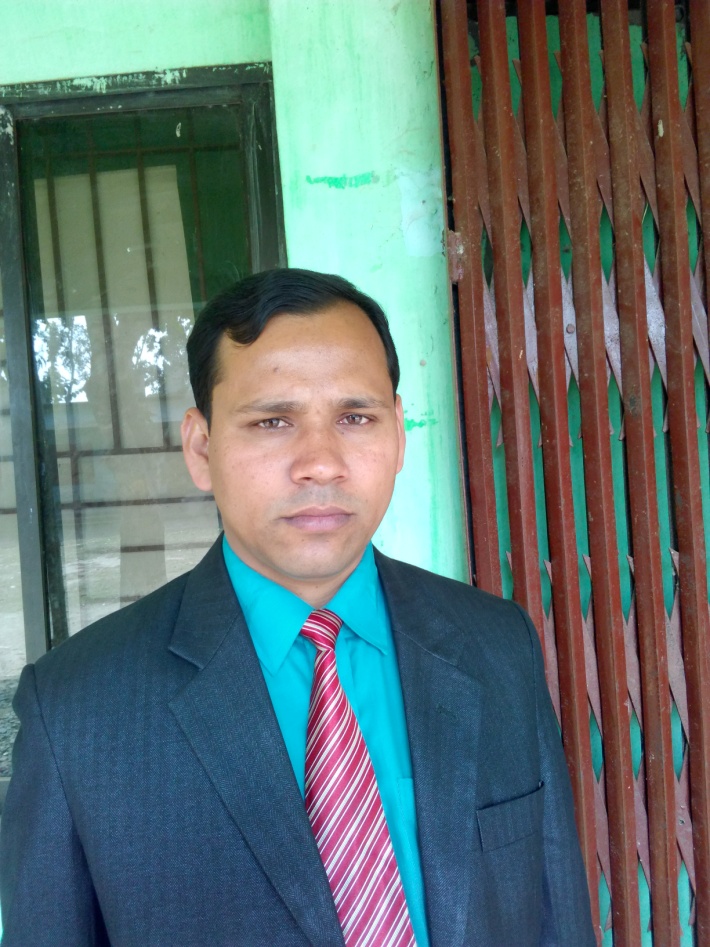 পাঠ পরিচিতি
শ্রেণিঃ অষ্টম
বিষয়ঃ বিজ্ঞান
অধ্যায়ঃ নবম
সময়ঃ ৪৫ মিনিট
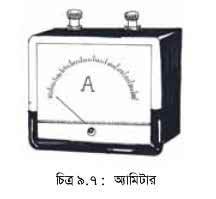 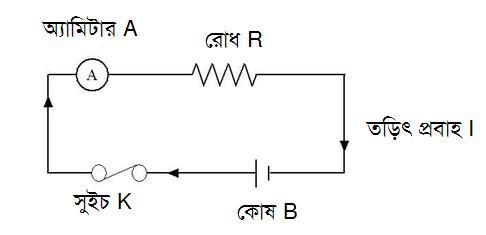 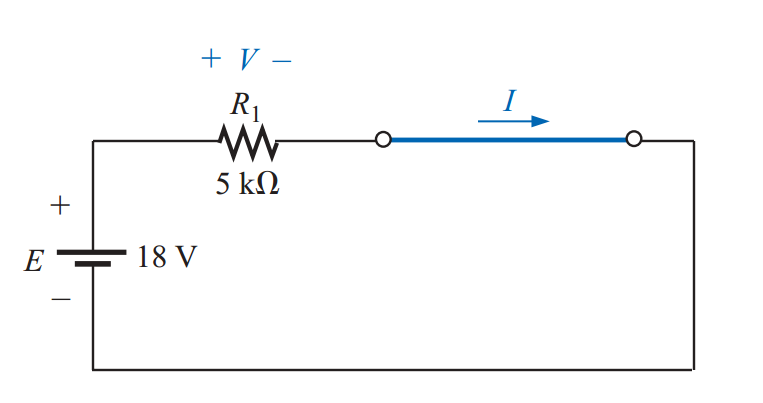 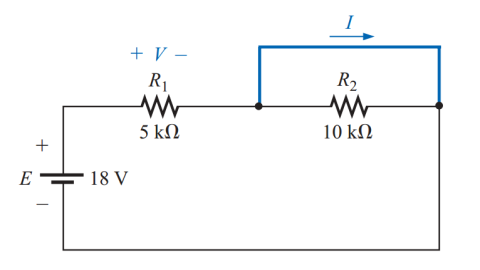 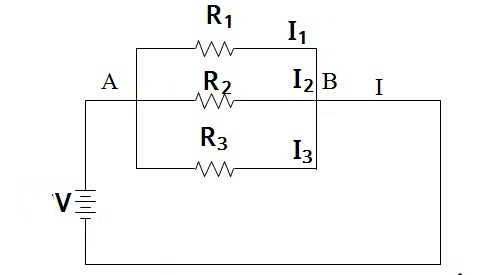 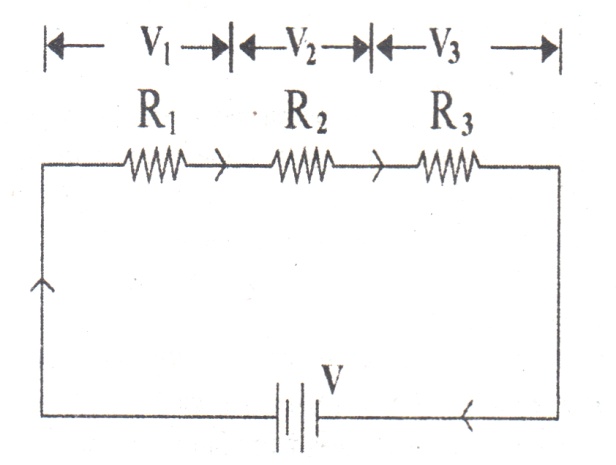 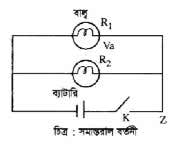 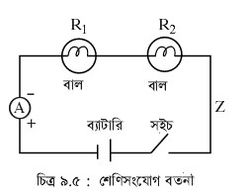 বাল্ব
বাল্ব
পাঠ শিরোনাম
শ্রেণী ও সমান্তরাল বর্তনী
শিখনফল
এই পাঠ শেষে শিক্ষার্থীরা…
তড়িৎ প্রবাহ ও বিভব পার্থক্যের মধ্যকার সম্পর্ক লেখ চিত্রের সাহায্যে দেখাতে পারবে।
শ্রেণী ও সমন্তরাল সংযোগের ধারণা এবং এ ধরণের বর্তনী তৈরির কৌশল ব্যাখ্যা করতে পারবে।
বৈদ্যুতিক ক্ষমতার হিসাব করতে পারবে।
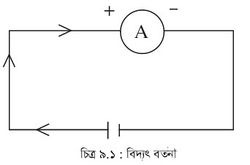 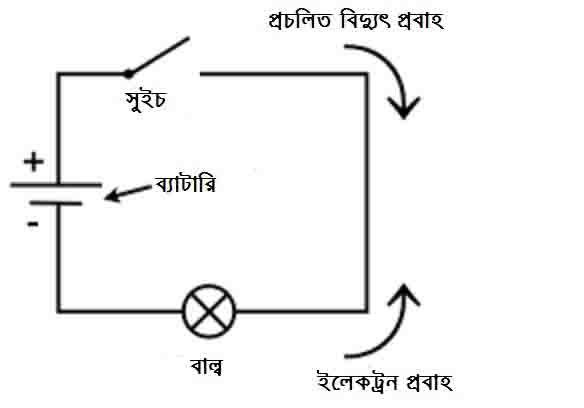 একক কাজ
১। তড়িৎ বর্তণী কী ? 
২। তড়িৎ প্রবাহের একক ?
৩। তড়িৎ বিভব পার্থক্য কী ?
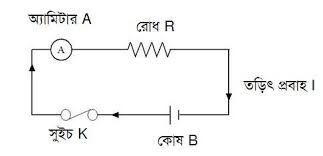 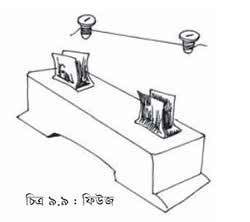 দলগত কাজ
শ্রেণী ও সমান্তরাল বর্তণী অংকন করে ব্যাখ্যা কর।
তড়িৎ বর্তণীতে রোধ,ফিউজ এবং চাবির প্রয়োজনীয়তা ব্যাখ্যা কর।
মূল্যায়ন
অনুচ্ছেদটি পড়ে ১ ও ২ নং প্রশ্নের উত্তর দাও
মিনার পড়ার ঘরে ২টি বাল্ব ও ১টি ফ্যানের সংযোগ দেয়া আছে।অন্যদিকে তাদের খাবার ঘরে ২টি টিউবলাইট,১টি ফ্যান ও ১টি ইলেক্ট্রিক কেটলির সংযোগ দেয়া আছে।

১। মিনার পড়ার ঘরে কত অ্যাম্পিয়ারের ফিউজ ব্যবহার করতে হবে?
    ক) ৫                             খ) ১০
     গ) ১৫                           ঘ) ৩০

২। মিনাদের খাবার ঘরে ৫ অ্যাম্পিয়ারের ফিউজ ব্যবহার করলে-
     ।) বিদ্যুৎ খরচ কম হবে
    ।।) প্রায়ই বৈদ্যুতিক দুর্ঘটনা ঘটবে
   ।।।) সুইচ অন করা মাত্র গলে যাবে

নীচের কোনটি সঠিক?
     ক) । ও ।।                       খ) । ও ।।।
     গ) ।। ও ।।।                     ঘ) ।, ।। ও ।।।
বাড়ীর কাজ
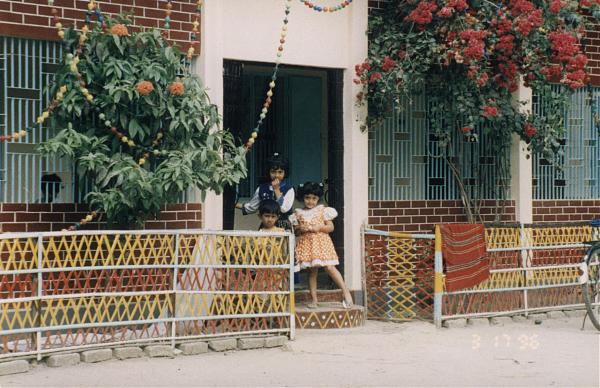 পড়ার ঘরের  তড়িৎ বর্তনীর নকশা অংকন কর।
ধন্যবাদ
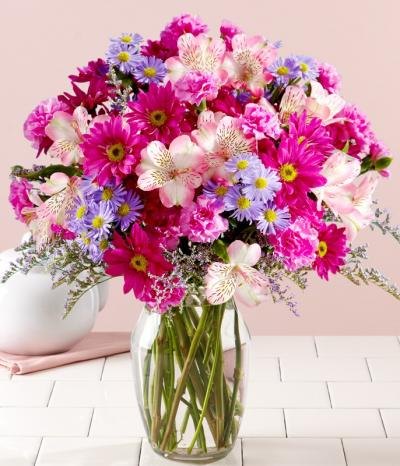